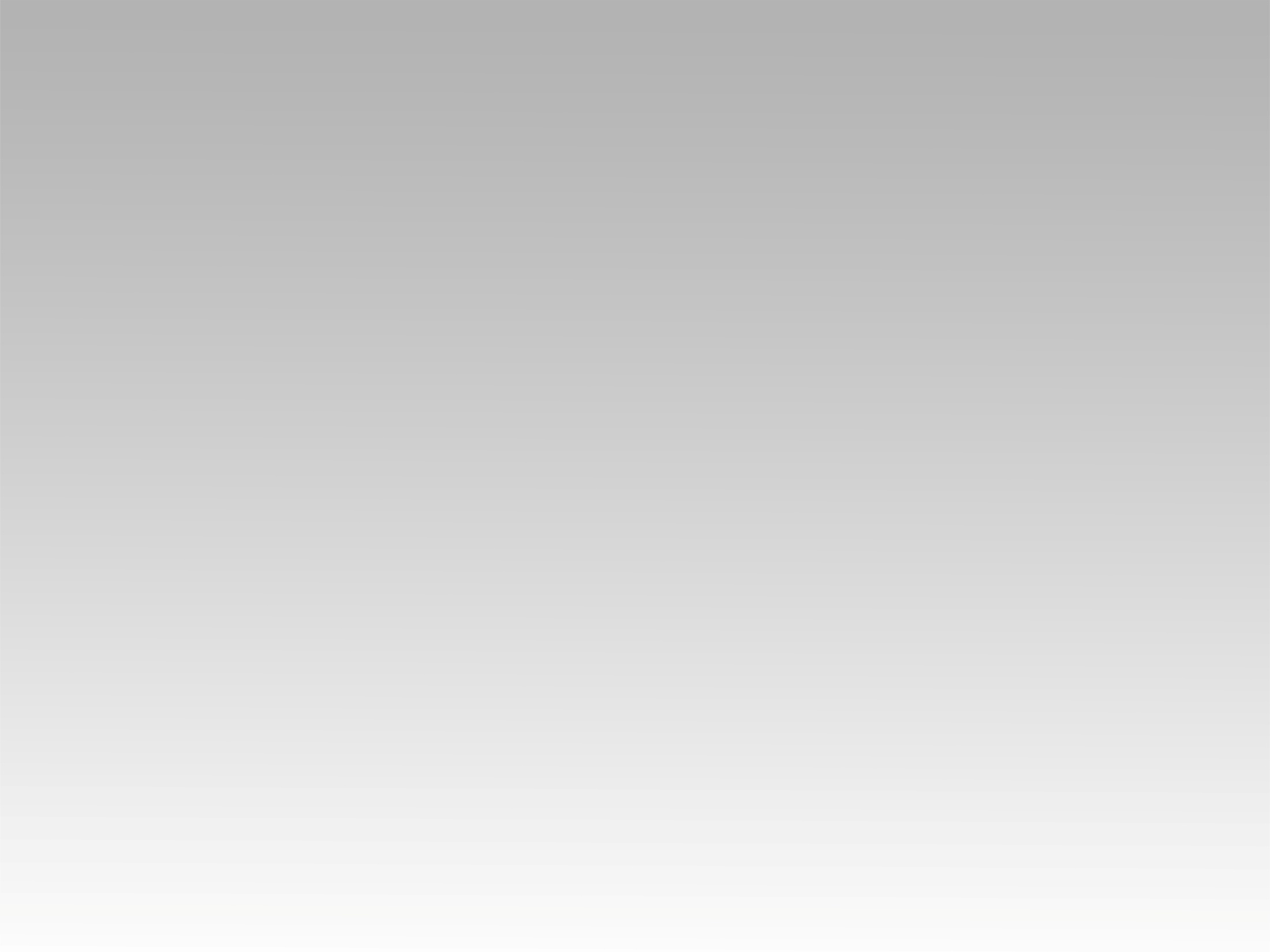 تـرنيـمـة 
 أبدًا مش هايكون الغد
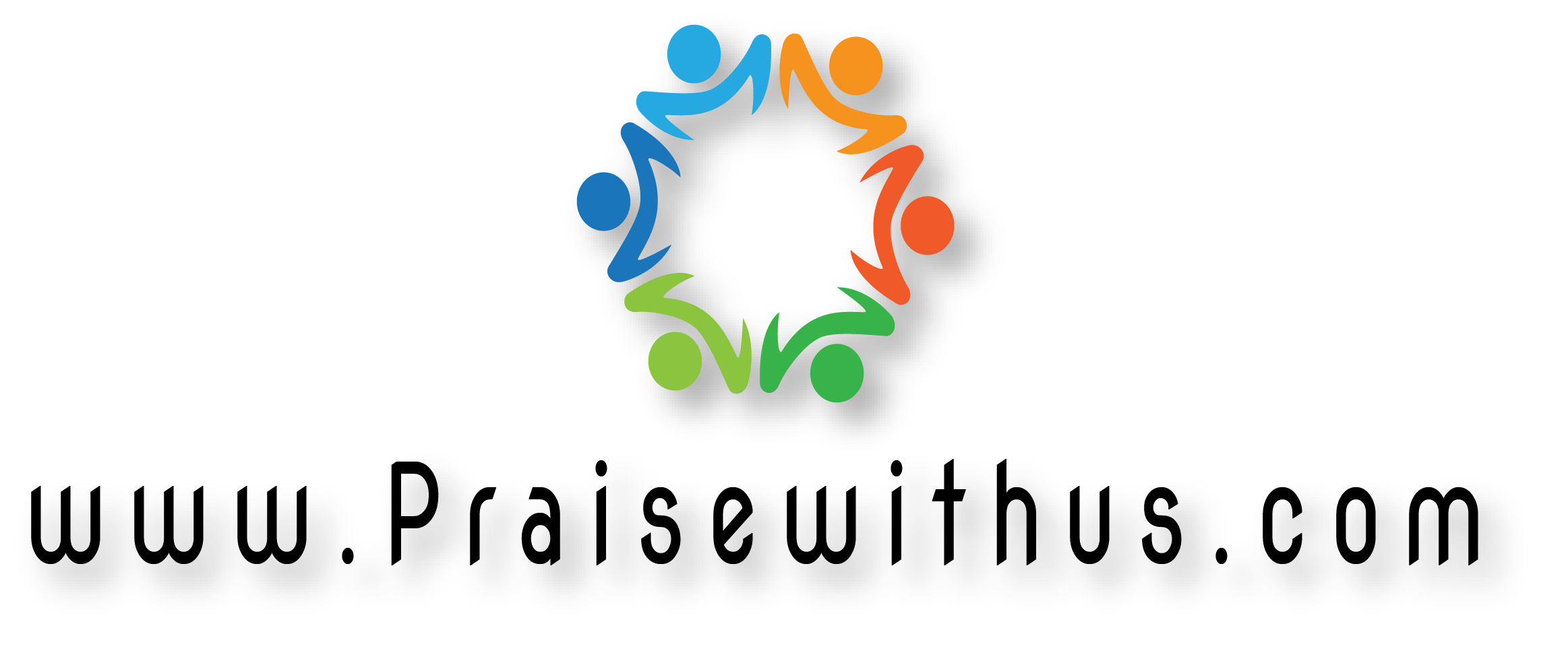 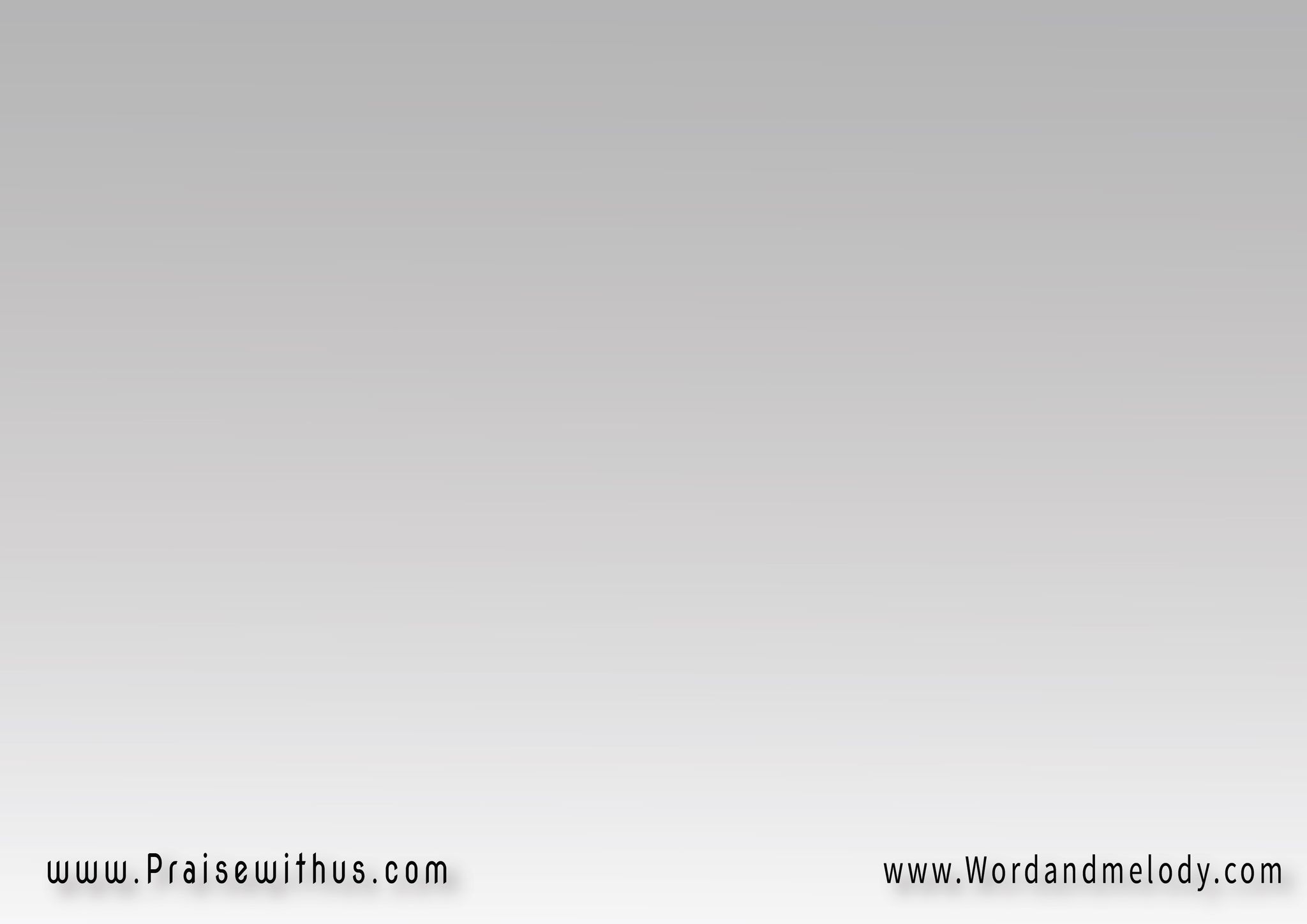 أبدًا مش هايكون الغد استمرار لإمبارح
أنا باستقبل زمن المجد
 زمن الذل دا رايح
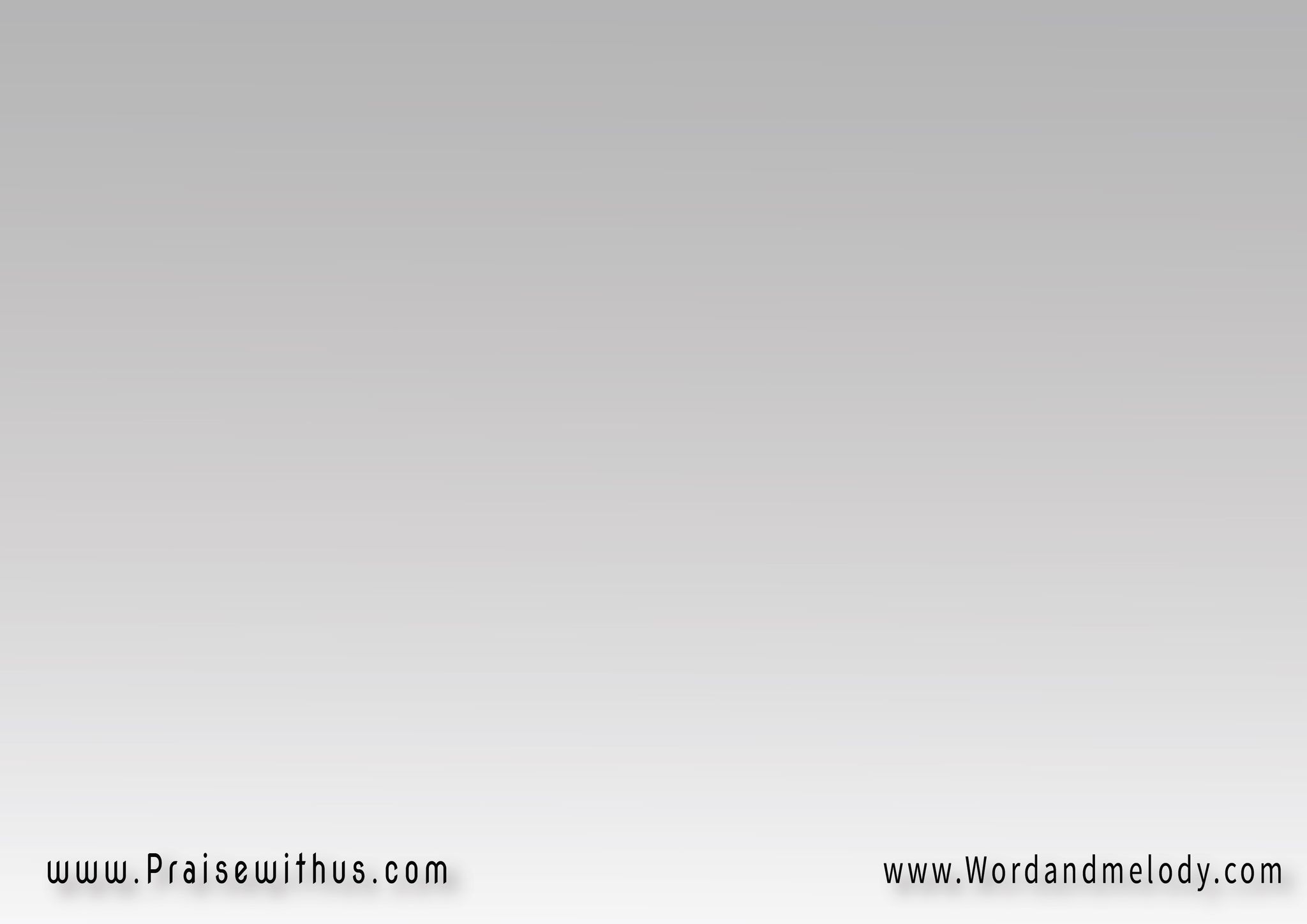 الله هايعوض لي ماضي ويفتح لي كنزه
يشبع نفسي المشتهية ويملاها بخبزه
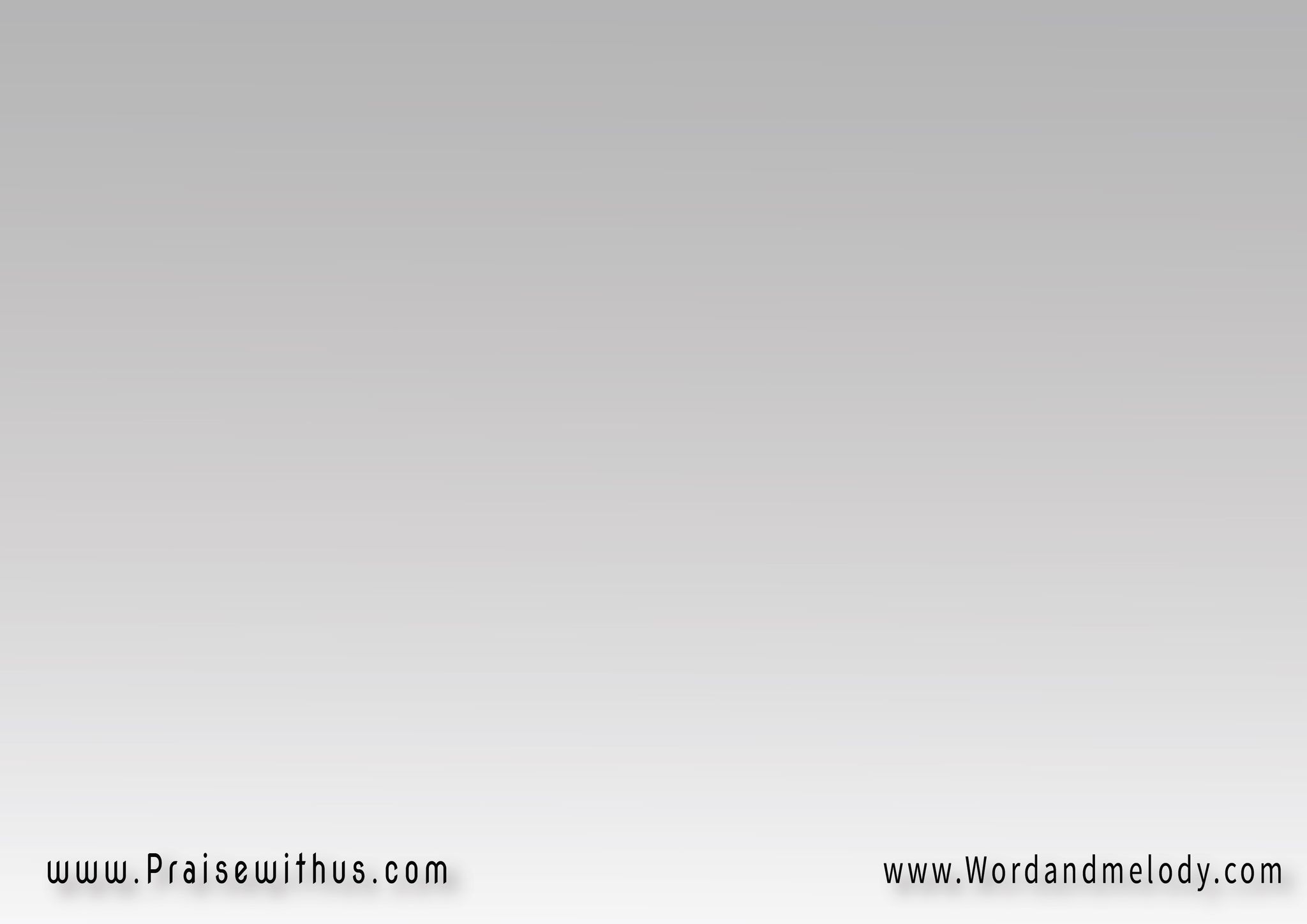 أبدًا مش هايكون الغد استمرار لإمبارح
أنا باستقبل زمن المجد
 زمن الذل دا رايح
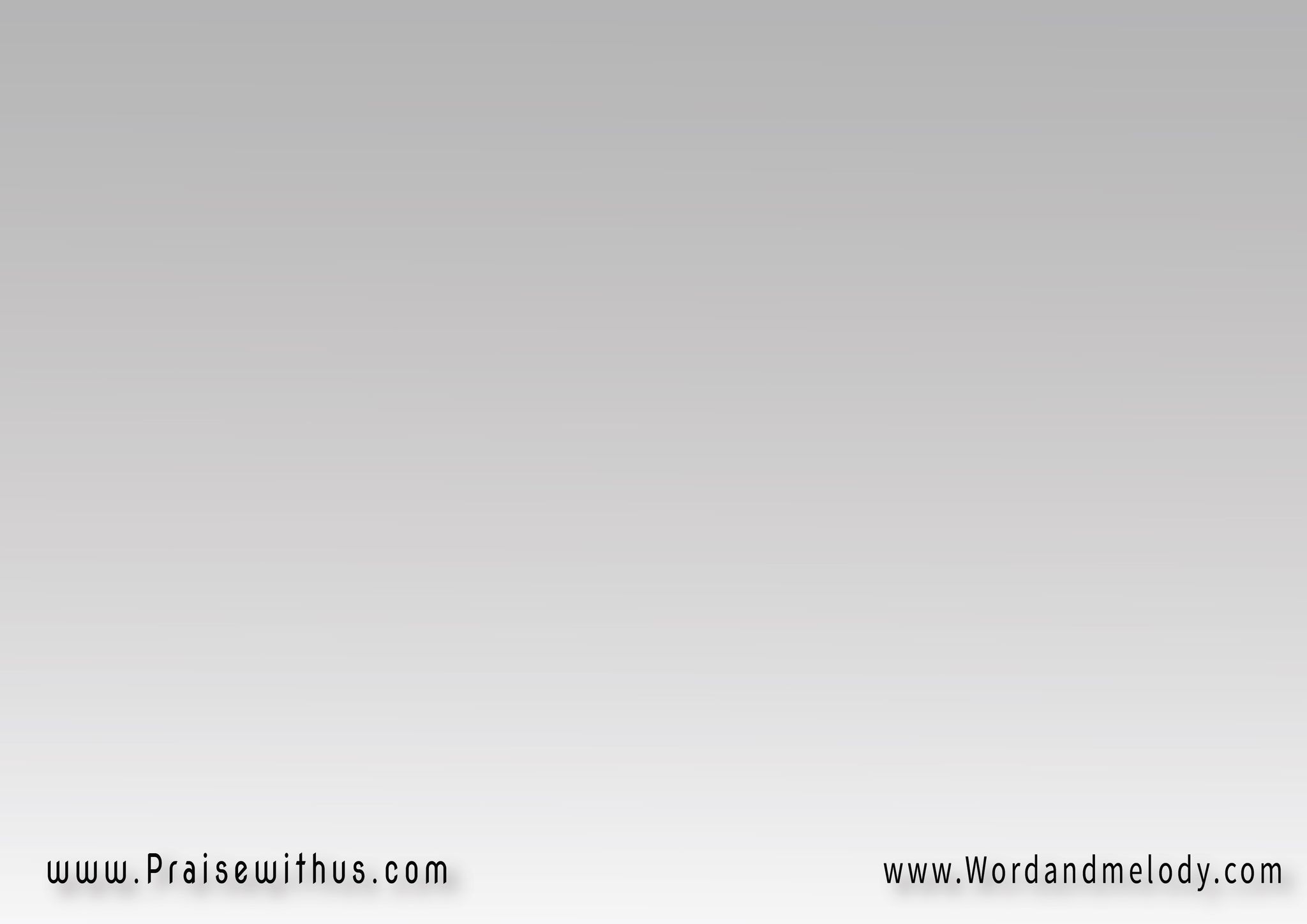 ينكسر النير اللي علي وتتقطع ربطي
بخطاوي مجد وحرية
 دايمًا راح أخطي
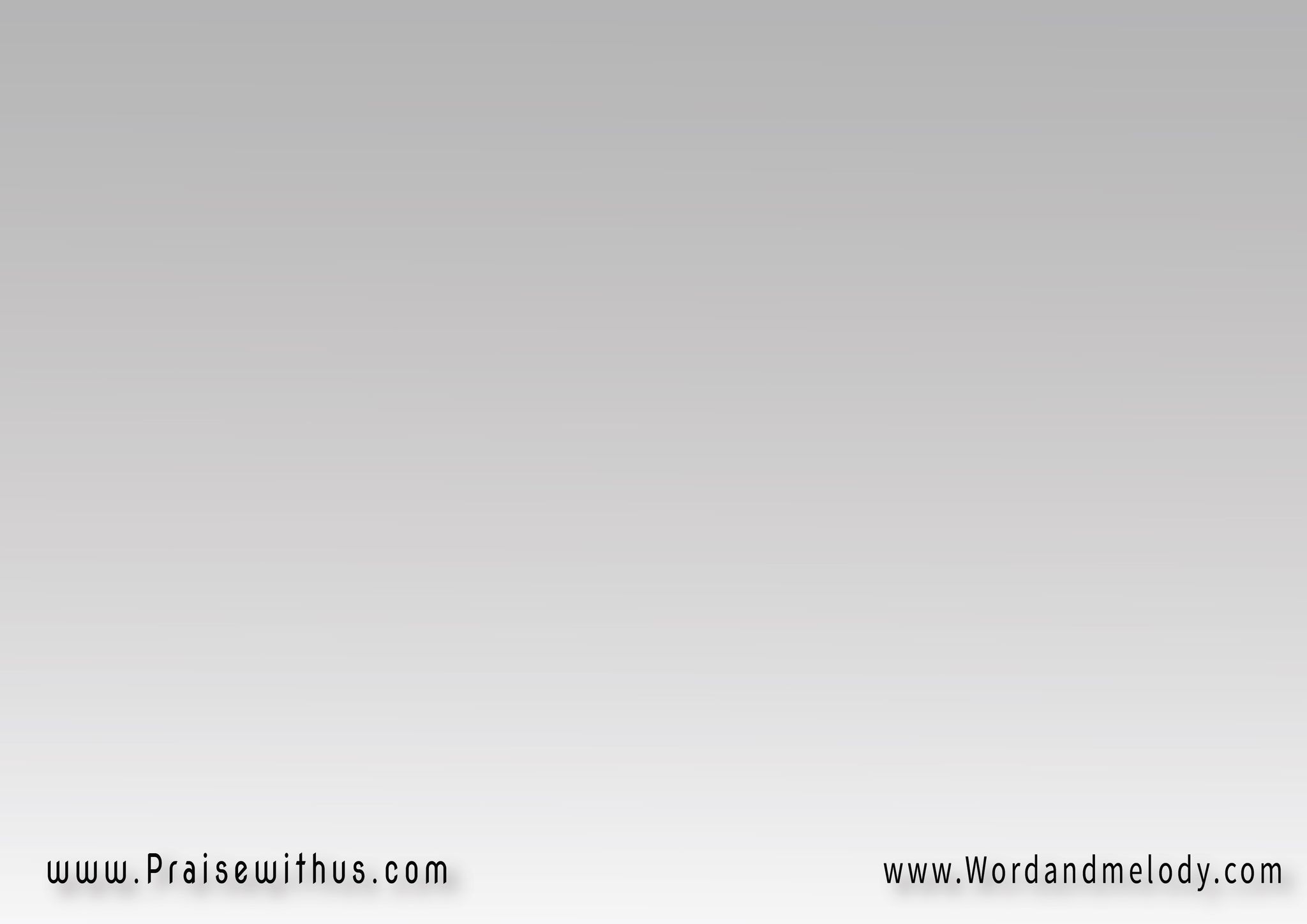 أبدًا مش هايكون الغد استمرار لإمبارح
أنا باستقبل زمن المجد
 زمن الذل دا رايح
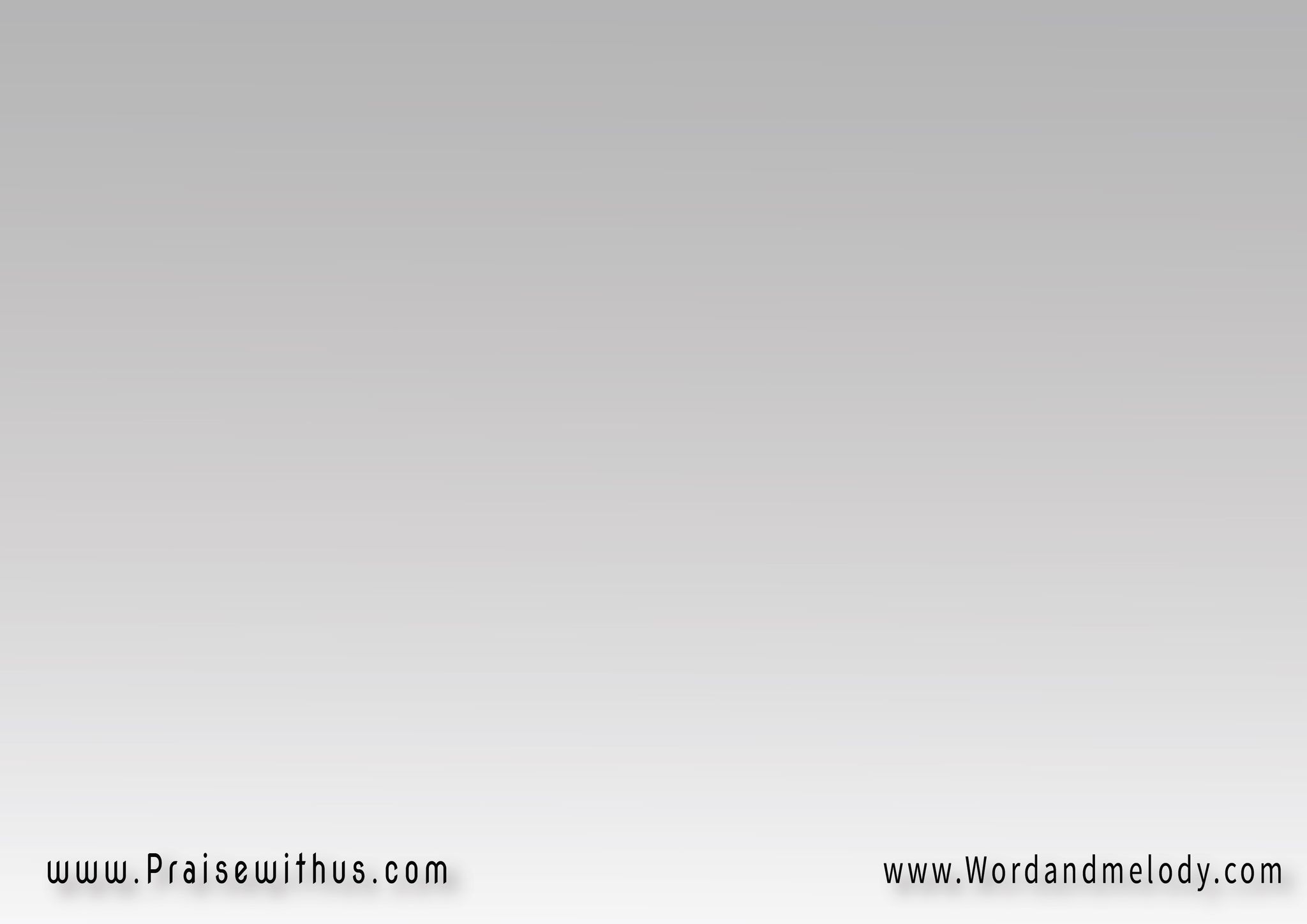 ثقتي في خمر وزيت الروح يشفي لي جراحي
بكيان مشفي وقلب طموح هاتلاقي بنجاحي
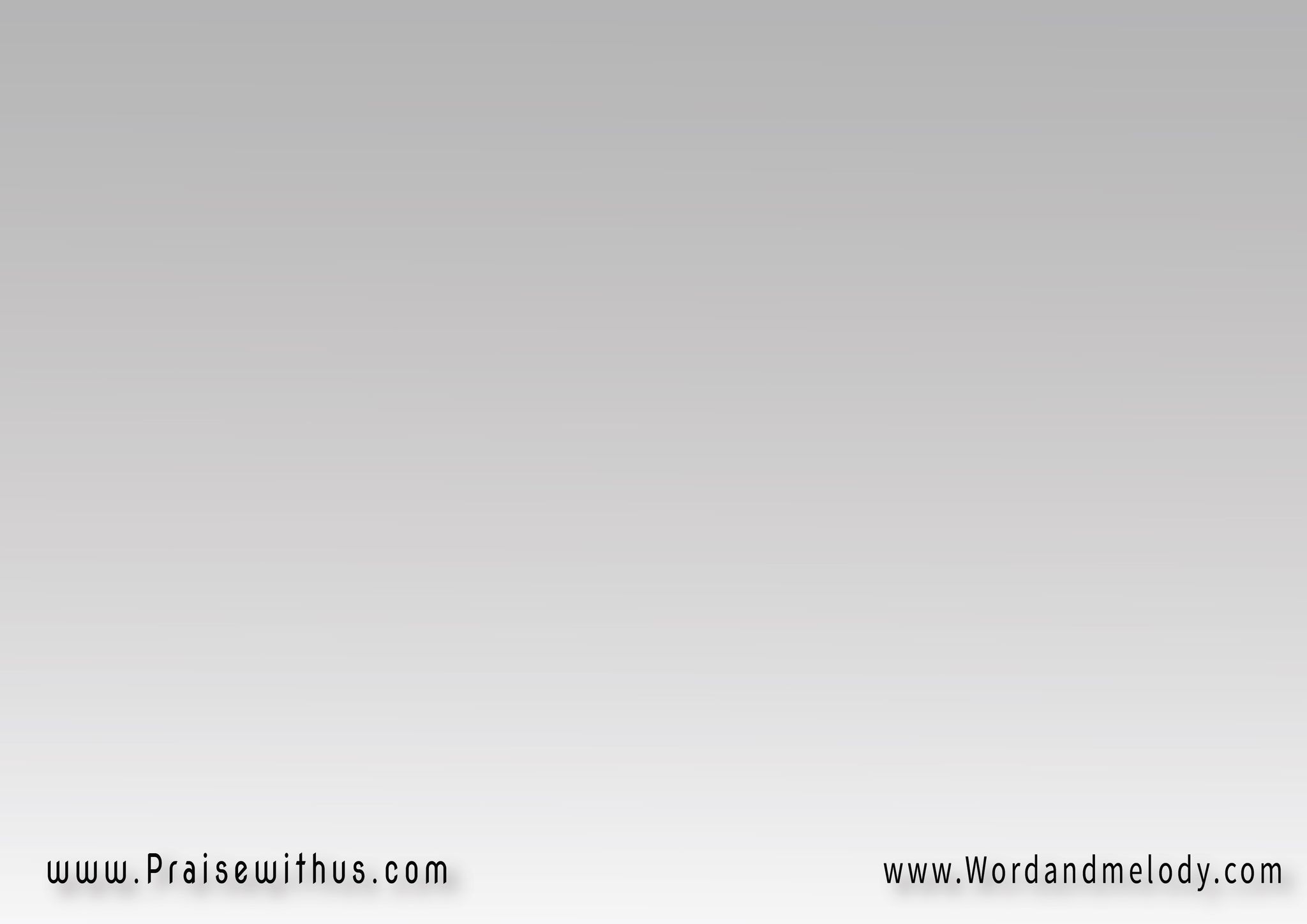 أبدًا مش هايكون الغد استمرار لإمبارح
أنا باستقبل زمن المجد
 زمن الذل دا رايح
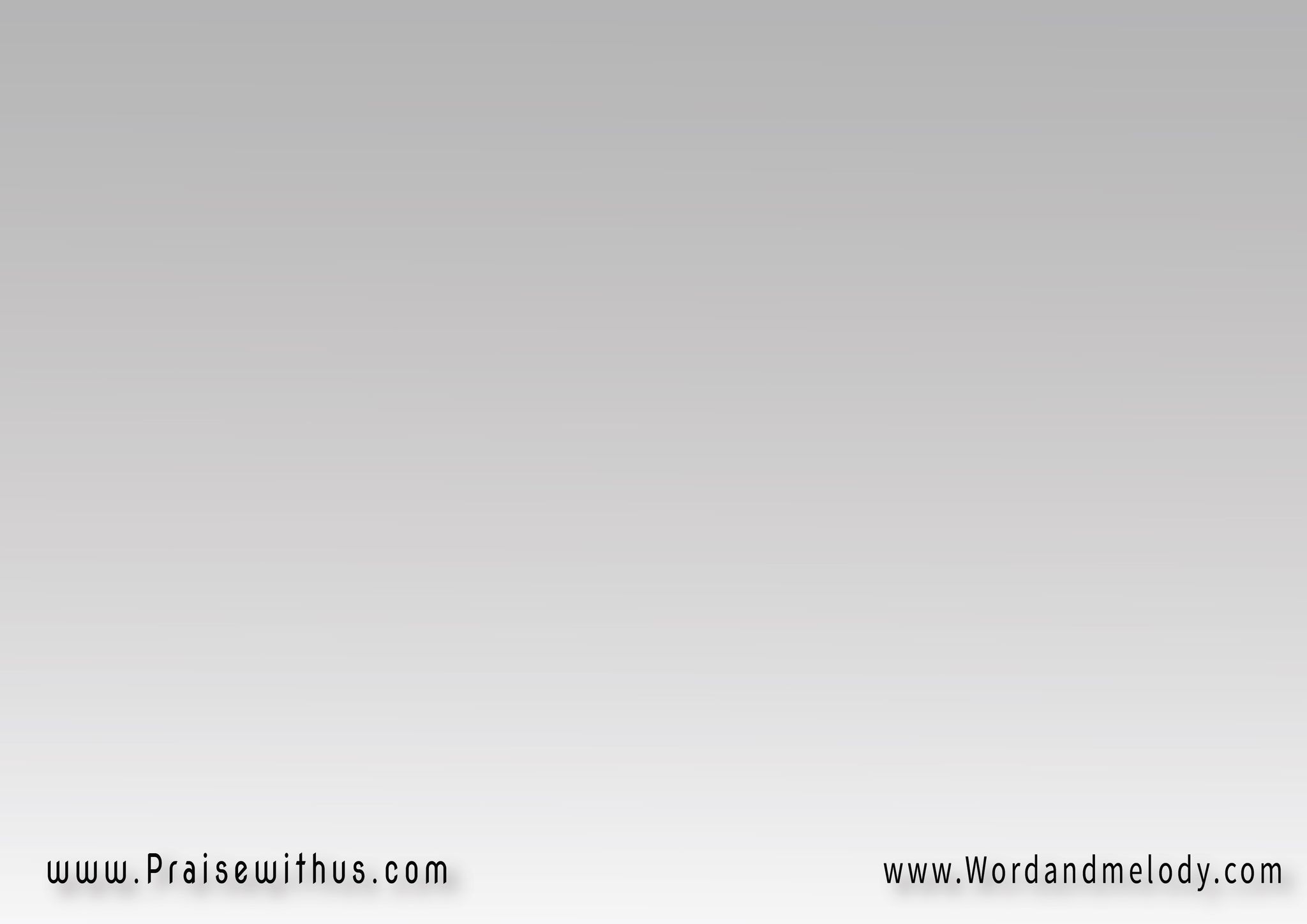 كل بنا سادة الخراب في حياتي هايعمر
والخير جاي زي سحاب على أرضي يمطر
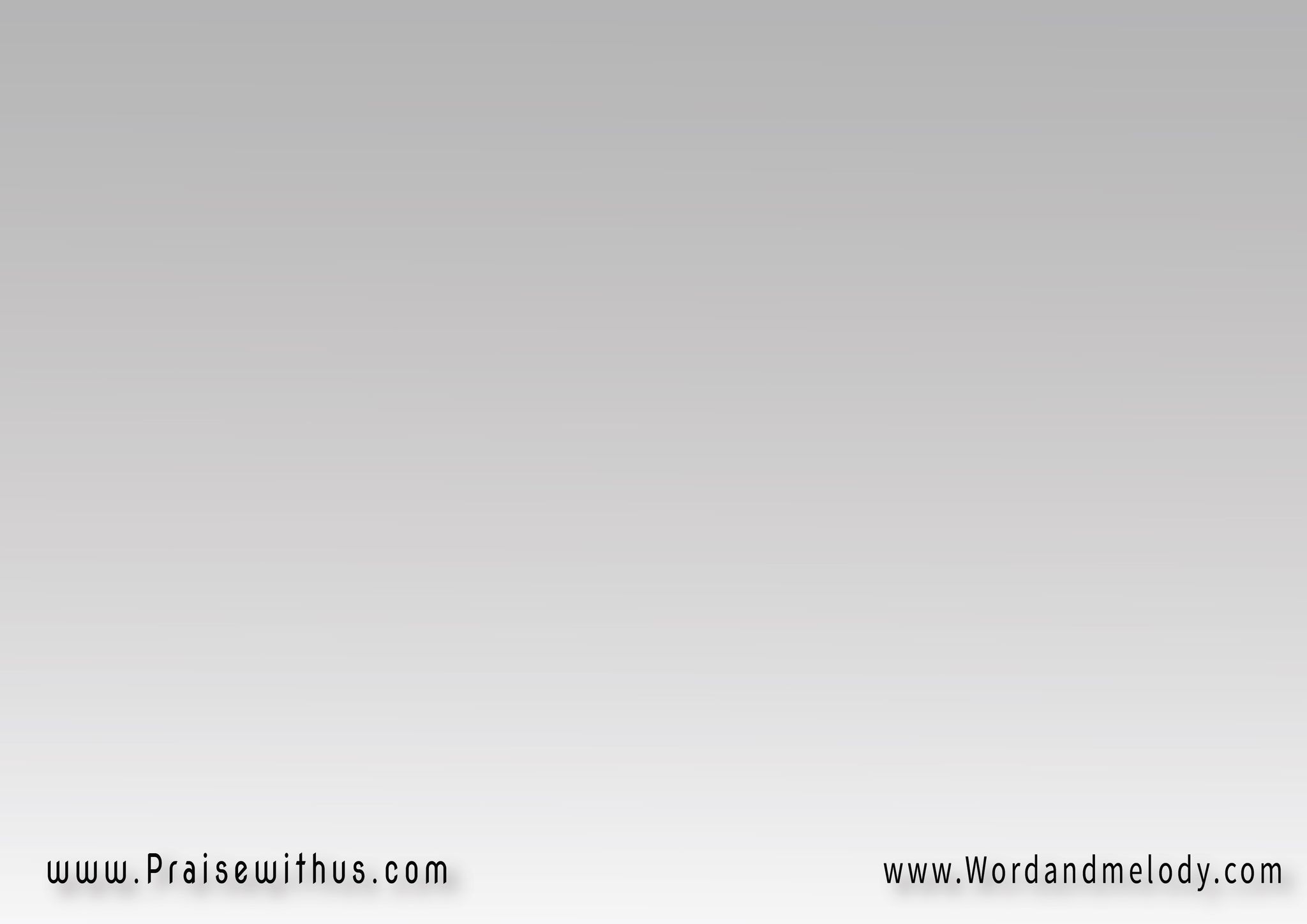 أبدًا مش هايكون الغد استمرار لإمبارح
أنا باستقبل زمن المجد
 زمن الذل دا رايح
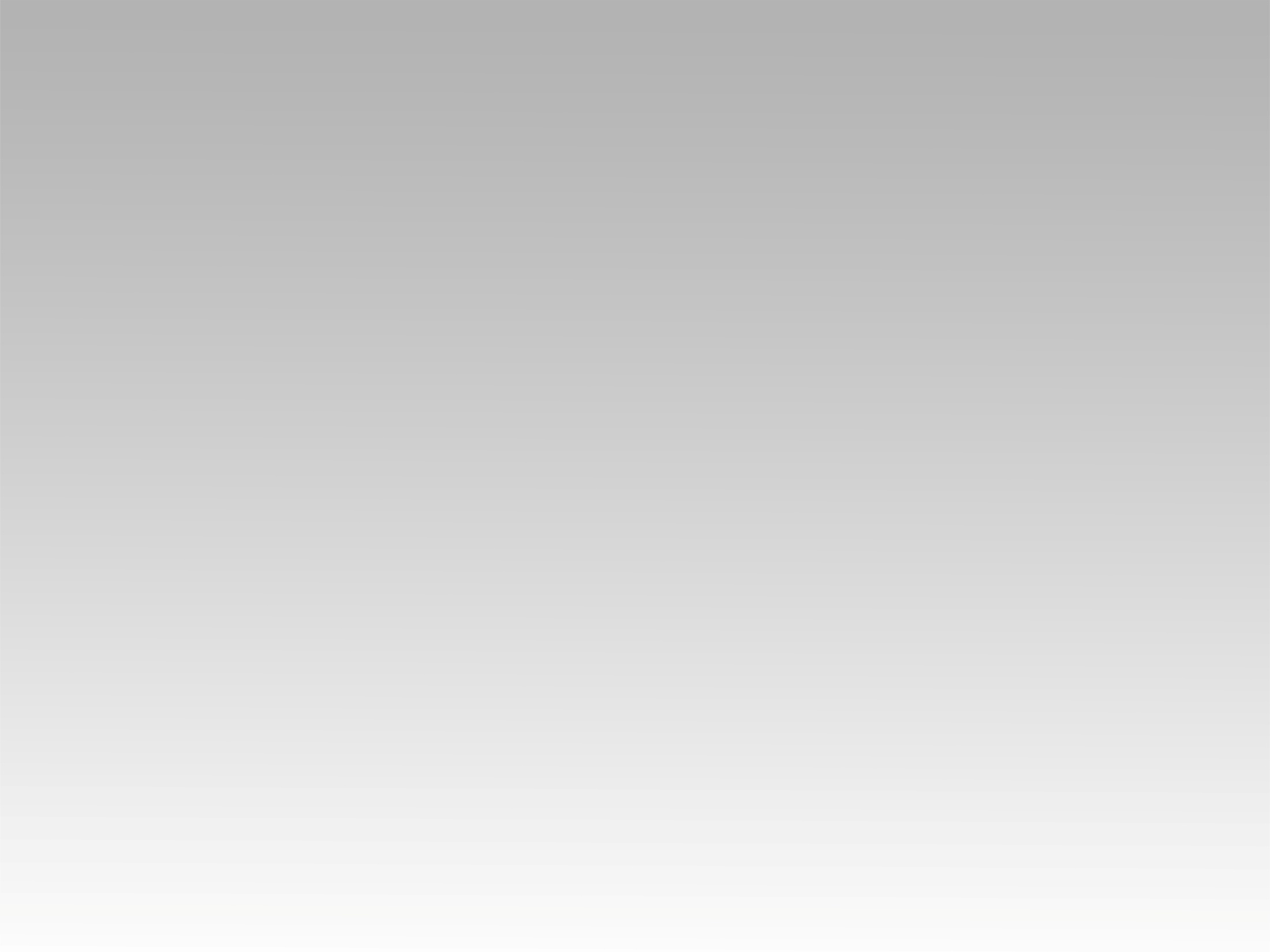 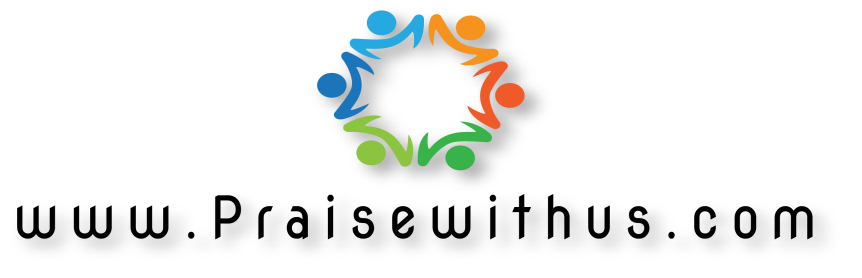